Werkgroep Groen 2024
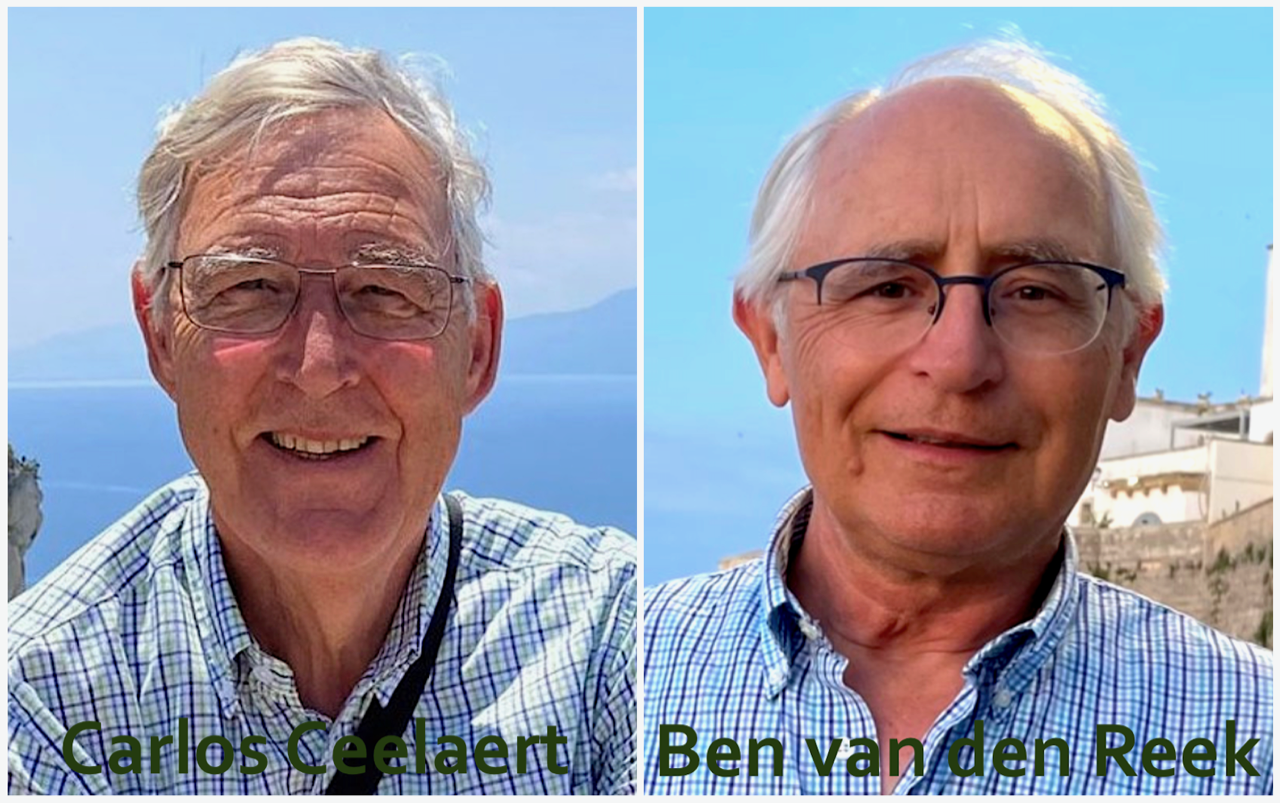 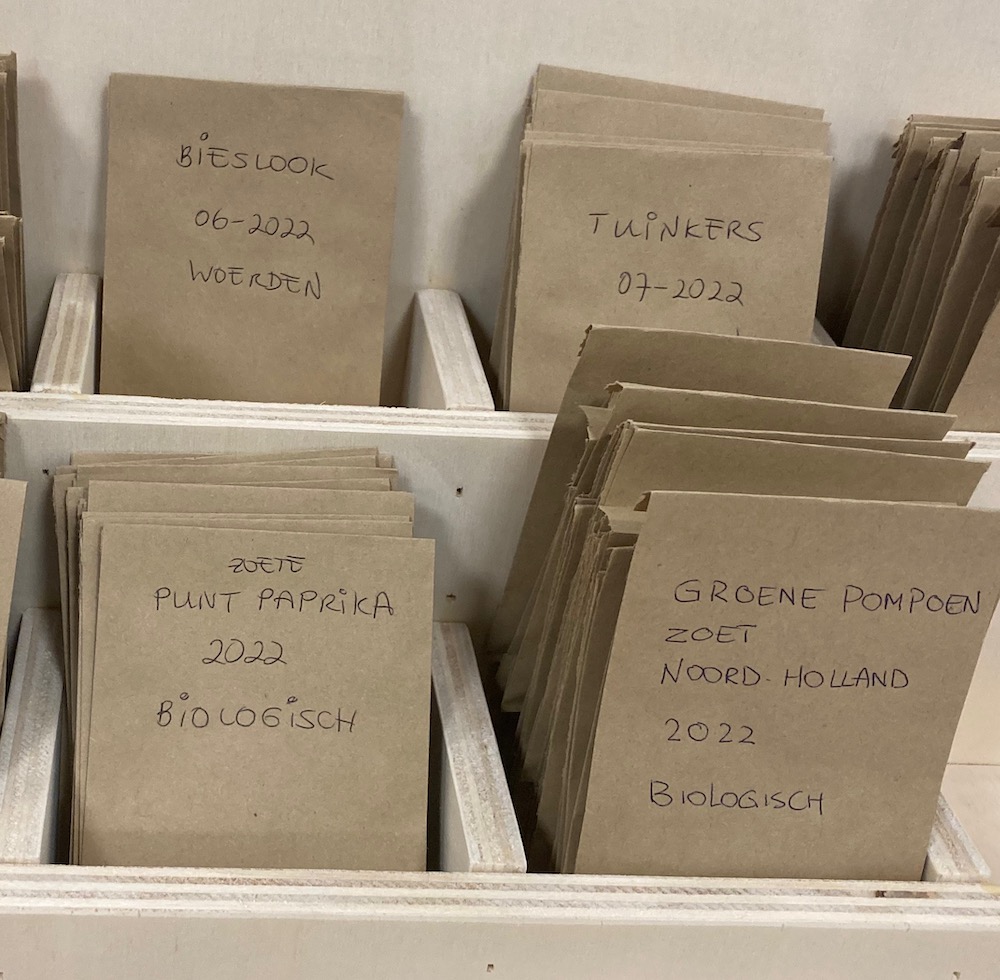 Afkoppelcoaches

Inplant van een strook langs de Rooseveltlaan

Uitvoering van ideeën bij thema-avond Biodiversiteit 7 nov 2023

Plantenzadenbibliotheek

Maart: thema-avond ‘Lente!’ Dinsdag 19 maart 2024 

April: tuinenroute

Oktober: thema-avond

Groene burger van het jaar

Nieuwsbrief & site

Initiatief vanuit Groen: project verduurzaming in de wijk stimuleren i.s.m. gemeente
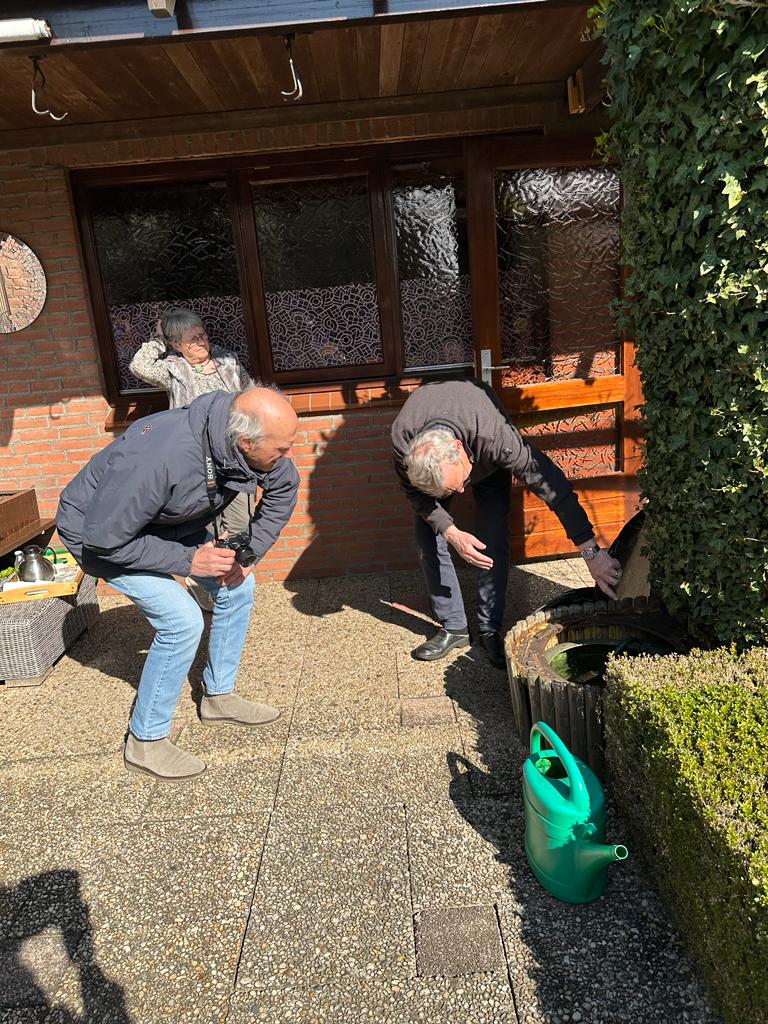 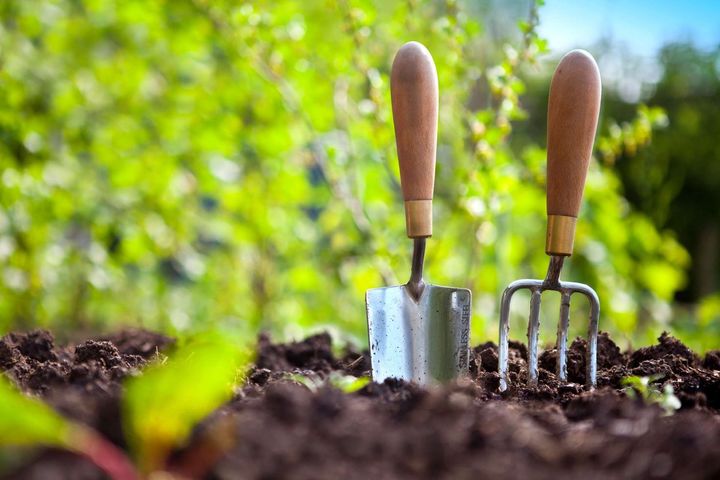 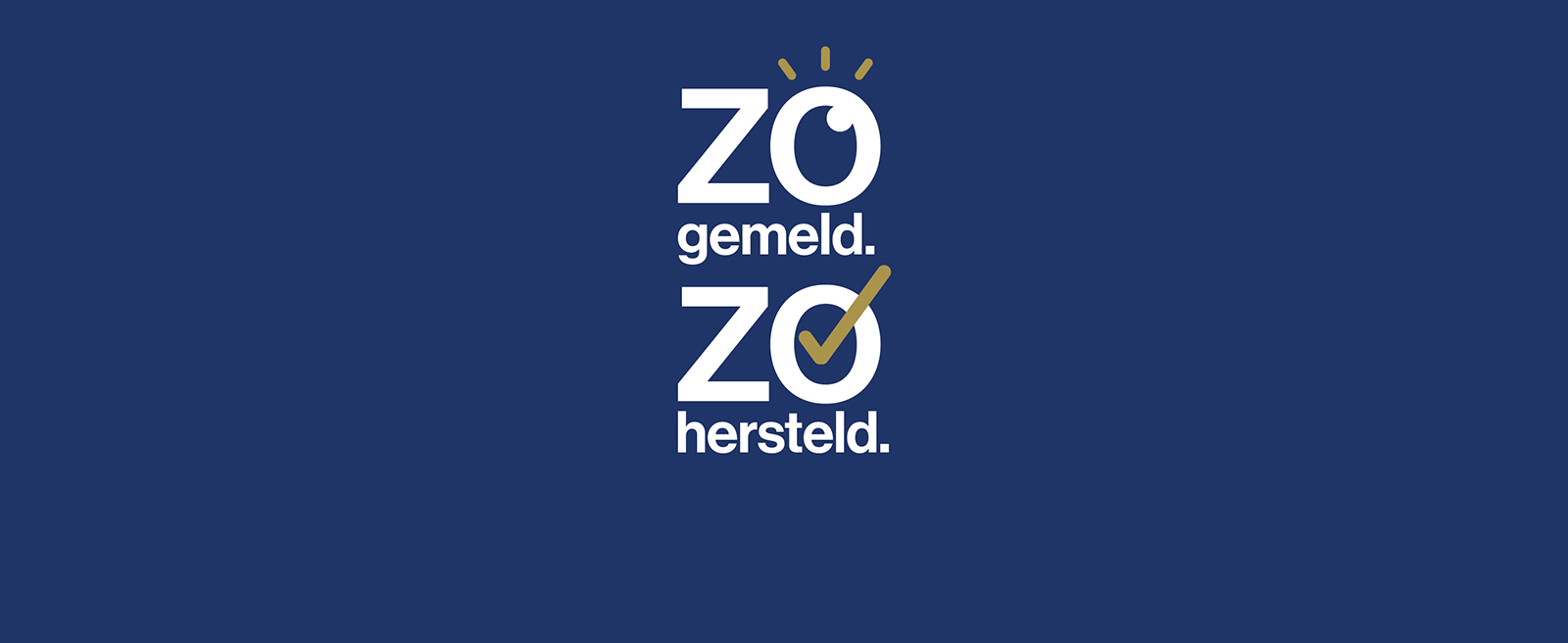 24-5-2024
Openbare bijeenkomst wijkraad Molenhoek
1
Werkgroep Groen 2023
Thema-avond 7 november: biodiversiteit, ideeën ingeleverd, uitvoering in 2024

Thema-avond 7 februari: regenwater, lust of last

Watervriendelijke tuinenochtend: 15 april 

Afkoppelcoaches

Informatie via nieuwsbrief en site, bijvoorbeeld tuintellingen

Initiatieven zoals vergroening hoek Oude Baan/Debussylaan

Groene burger van het jaar, zoals ook in 2022
24-5-2024
Openbare bijeenkomst wijkraad Molenhoek
2